FIN 377: Investments
Week 6: Introduction to Portfolio Management 
Larry Schrenk, Instructor
Overview
Review and Questions

Current Events: The Power of Compounding

Practice Problems

Excel Skills: Project Criteria
1. Review and Questions
Key Ideas (Slides 4.1-89)
Some Background Assumptions

Markowitz Portfolio Theory

The Efficient Frontier

Capital Market Theory
2. Current EventsThe Power of Compounding
Who's the Better Investor?
John starts by investing $5,000 per year at age 20 but gets bored after just 10 years and doesn’t make any more contributions.

Sarah waits until she’s 30 but diligently invests $5,000 every year for the next 40 years.
Who's the Better Investor?
John’s total contribution:

	$5,000 x 10 = $50,000 

Sarah’s total contribution:

	$5,000 x 40 = $200,000
Who's the Better Investor?
John contributes for only 10 years.

	
Sarah contributes for 40 years.
Who's the Better Investor???

John or Sarah
Who's the Better Investor?
At age 70 and with a 10% return,

	Sarah has ???
	
	But John has ???
Who's the Better Investor?
Other Rates of Return?
The higher the return, the better John does. As long as the average return is greater than about 7%, John will be the better investor.
The Reasoning
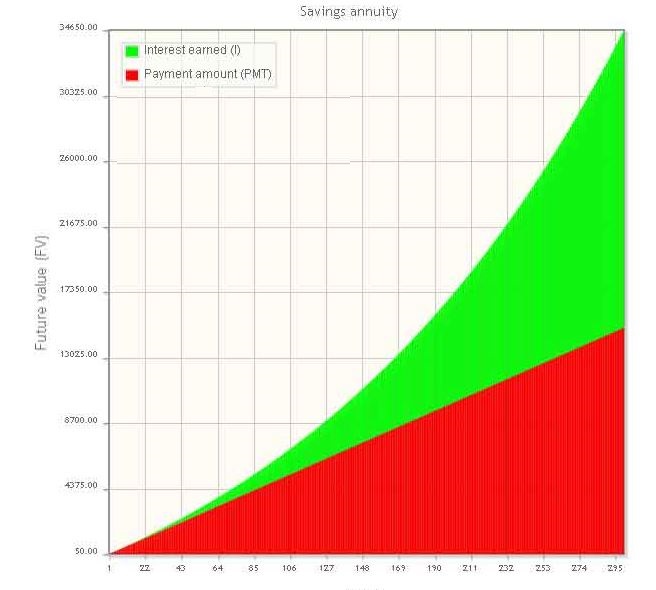 Compounding causes your investment to increase geometrically,

So even a little more time can mean a lot more money.
3. Practice Problems
Practice Problem 1
Which of the following assets dominates another?
Practice Problem 2
What is the expected return?
Practice Problem 3
What is the expected return?
Practice Problem 4
What is the variance and standard deviation?
Practice Problem 5
Your portfolio contains the following assets. 
What are the corresponding weights?



What are the weights of the risk free and risky assets?


What are the weights of debt and equity in the risky portfolio?


What are the weights of debt and equity in the total portfolio?
Practice Problem 6
Your portfolio contains one risk free and one risky asset. Find the expected return (as weighted average), variance, standard deviation, and expected return (using the CML equation).




Expected Return = 

Standard Deviation = 

Variance =

Expected Return =
Practice Problem 7
Your portfolio contains two risky assets. Find the expected return, variance, and standard deviation.




Expected Return = 
Variance = 



Standard Deviation =
Practice Problem 8
What is the standard deviation of the portfolio if there is no diversification (r = 1)?
Practice Problem 10
Suppose you have a riskless security at 2% and a market portfolio with a return of 12% and a standard deviation of 15%. How should you go about investing your money so that your investment will have a risk level of 10%?

Return on risky portfolio:



Investment in the risk-free security:
4. Excel Skills